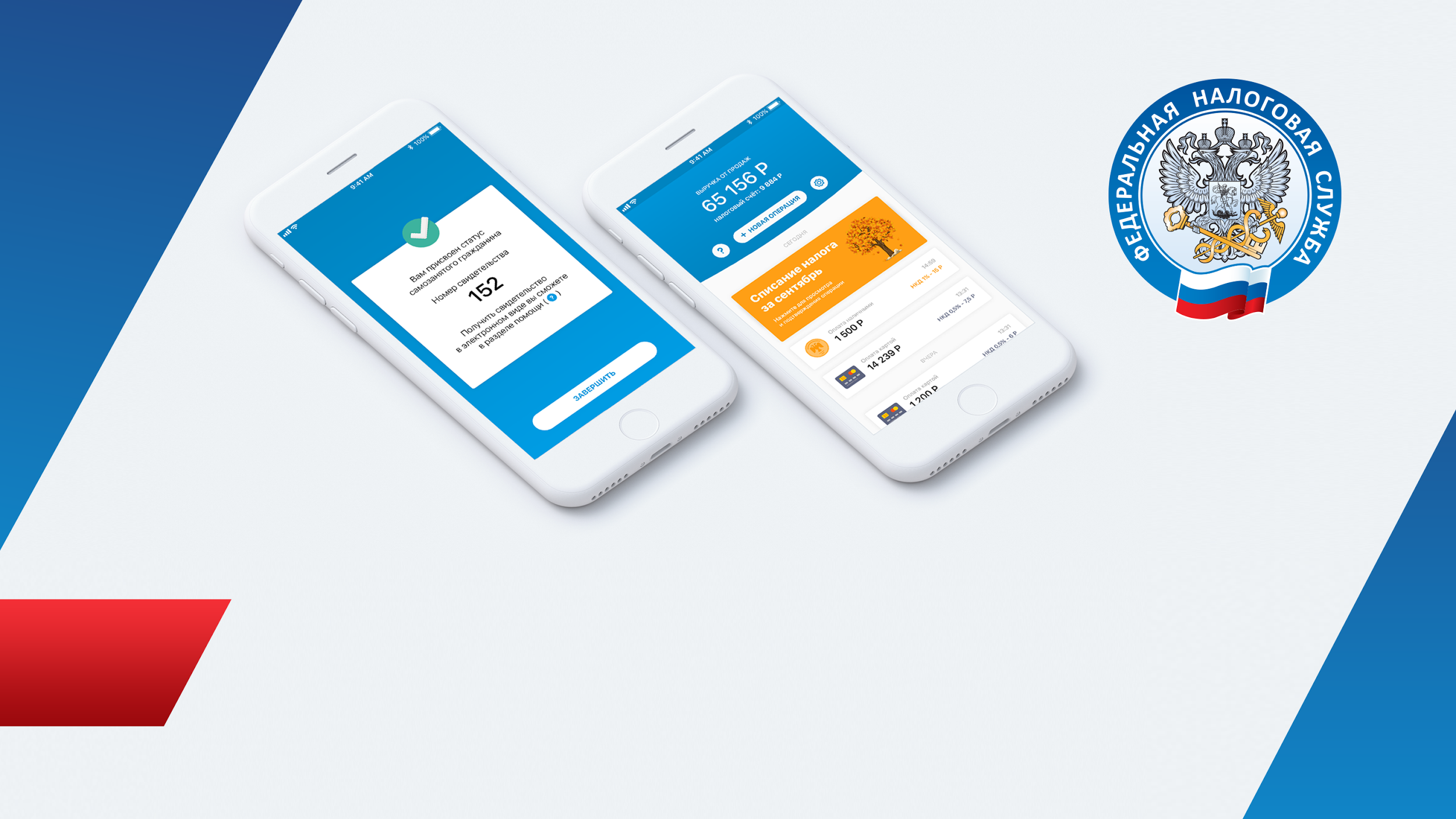 Налог на профессиональный доход
Заместитель начальника Межрайонной ИФНС России 
№9 по Республике Татарстан 
Ахмадеева Э.Р.
Основные положения эксперимента
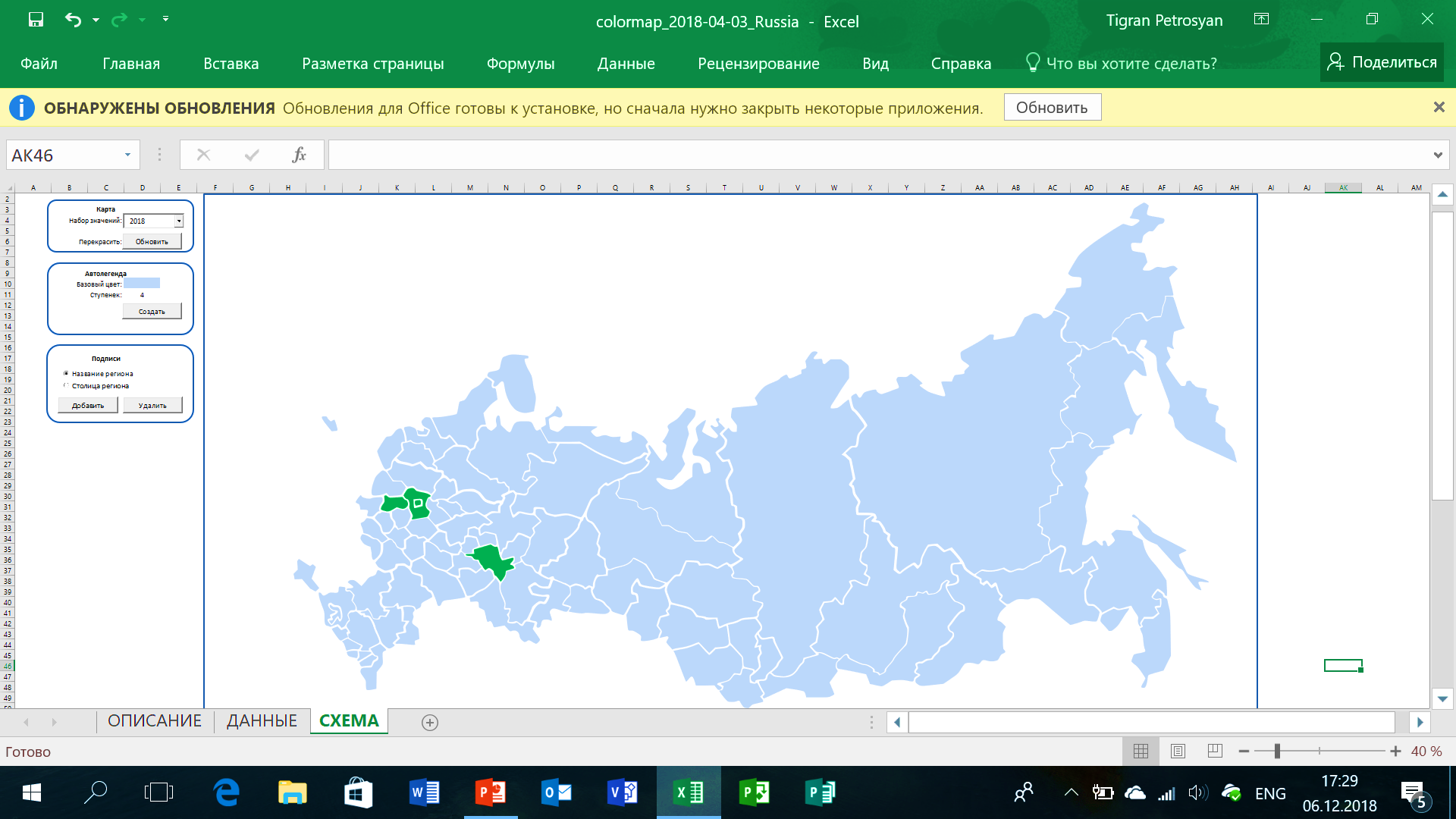 10
лет длительность эксперимента в период 2019-2028
4
пилотных региона (Москва, Московская и Калужская области, Татарстан)
В течение эксперимента не могут быть:
увеличены налоговые ставки
уменьшен предельный размер доходов, дающий право применять режим
2
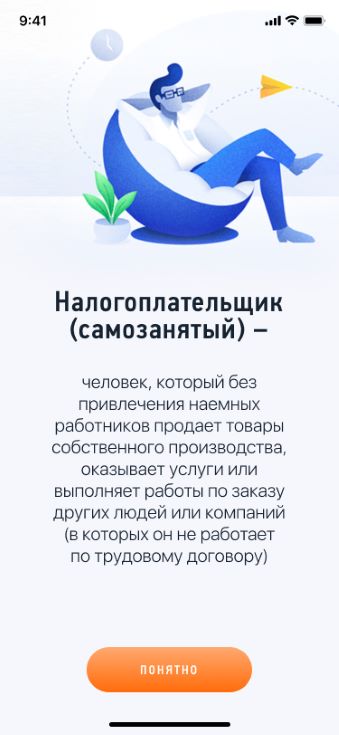 Налогоплательщик – участник эксперимента
Физическое лицо, в том числе индивидуальный предприниматель:


ведет деятельность на территории пилотного региона

перешел на специальный налоговый режим

получает профессиональный доход:
доход физических лиц от деятельности, при ведении которой они не имеют работодателя и не привлекают наемных работников по трудовым договорам, а также доход от использования имущества.
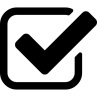 2,4
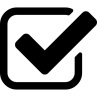 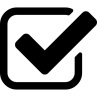 млн. руб. - предельный уровень профессионального дохода в год
3
Статья 4 п. 2: Не вправе применять специальный налоговый режим:
1) лица, реализующие подакцизные товары и товары, подлежащие обязательной маркировке средствами идентификации; 
2) лица, осуществляющие перепродажу товаров, или имущественных прав, за исключением имущества, использовавшегося ими для личных, домашних нужд;
3) занимающиеся добычей или реализацией полезных ископаемых;
4) лица, имеющие работников, с которыми они состоят в трудовых отношениях;
5) лица, ведущие предпринимательскую деятельность в интересах другого лица на основе договоров поручения, договоров комиссии либо агентских договоров;
6) лица, оказывающие доставки товаров с приемом платежей за указанные товары в интересах других лиц;
7) лица, применяющие иные специальные налоговые режимы или ведущие предпринимательскую деятельность, доходы которых облагаются НДФЛ;
8) налогоплательщики, у которых доход превысил в текущем календарном году 2,4млн.рублей.
4
Статья 6 п. 2: не признаются объектом налогообложения доходы:
      1) получаемые в рамках трудовых отношений; 
      2) от продажи недвижимого имущества, транспортных средств;
      3) от передачи имущественных прав на недвижимое имущество (за исключением аренды (найма) жилых помещений); 
      4)  государственных и муниципальных служащих, за исключением доходов от сдачи в аренду (наем) жилых помещений;
      5) от продажи имущества, использовавшегося налогоплательщиками для личных, домашних нужд; 
      6) от реализации долей в уставном (складочном) капитале организаций, паев в паевых фондах кооперативов и паевых инвестиционных фондах, ценных бумаг и производных финансовых инструментов; 
     7) от ведения деятельности в рамках договора простого товарищества (договора о совместной деятельности) или договора доверительного управления;
     8) от оказания (выполнения) физическими лицами услуг (работ) по гражданско-правовым договорам, в которых заказчиком услуг (работ) выступает работодатель указанного физического лица или лицо, бывшее его работодателем менее двух лет назад; 
     9) от деятельности, указанной в пункте 70 статьи 217 НК РФ, в случае если лица состоят на учете в соответствии с п.7.3 ст.83 НК РФ; 
    10) от уступки (переуступки) прав требований;
    11) в натуральной форме;
    12) от арбитражного управления, от деятельности медиатора, оценочной деятельности, деятельности нотариуса, занимающегося частной практикой, адвокатской деятельности.
5
Основные параметры налогового режима
4%
при реализации физическим лицам
Налоговая ставка (включены отчисления в ФОМС)
Объект налогообложения – доходы от реализации товаров (работ, услуг, имущественных прав)

Без НДФЛ и НДС

Налоговый вычет до 10 тысяч рублей

Не требуется применение ККТ

Регистрации в качестве ИП не требуется
6%
при реализации юридическим лицам и ИП
1
Налоговый период
календарный месяц
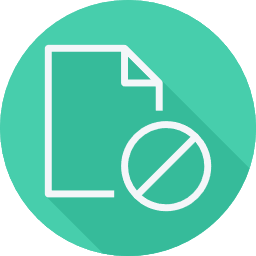 не представляется
Налоговая декларация
6
Ставки налога на профессиональный доход и налоговые вычеты
Ставка 4% (продажа товаров или оказание услуг физическим лицам)
Ставка 6% (продажа товаров или оказание услуг ИП (для предпринимательской деятельности) и организациям)
Бюджет субъекта РФ
Налоговый вычет в размере 10 000 руб.
2% процентной доли налоговой базы
1% процентной доли налоговой базы
63%
63%
ФОМС
7
37%
37%
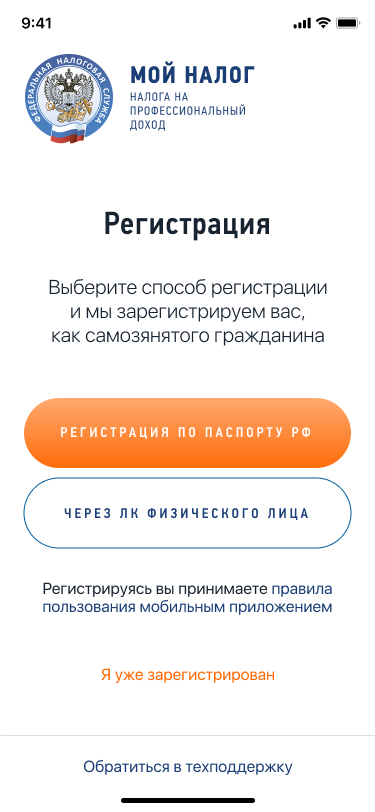 Постановка на учет
По паспорту РФ
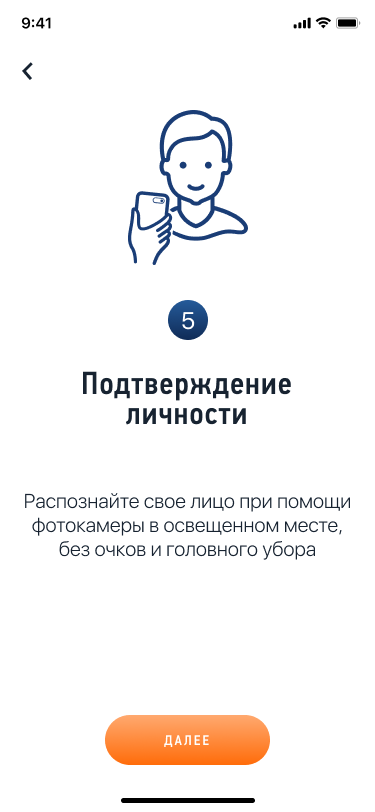 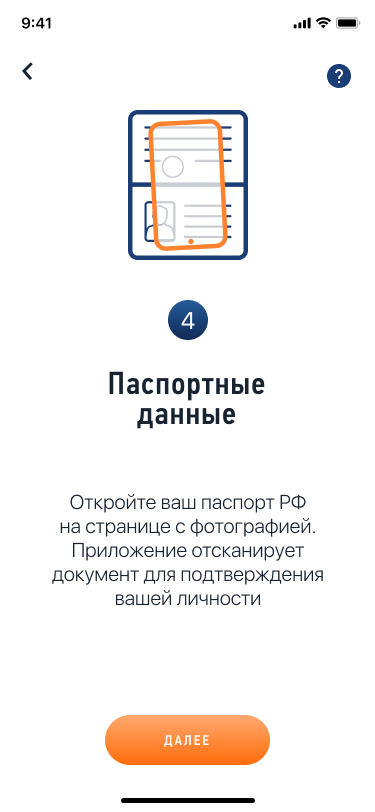 Сканирование паспорта
Подтверждение личности (фото лица)
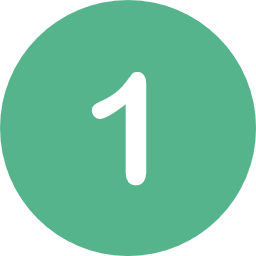 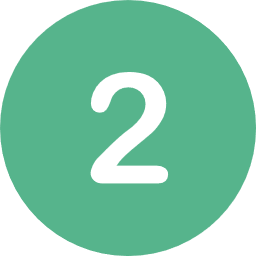 как налогоплательщика НПД
Через личный кабинет физического лица
Ввод ИНН и пароля
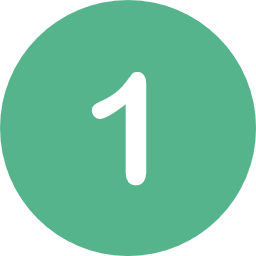 8
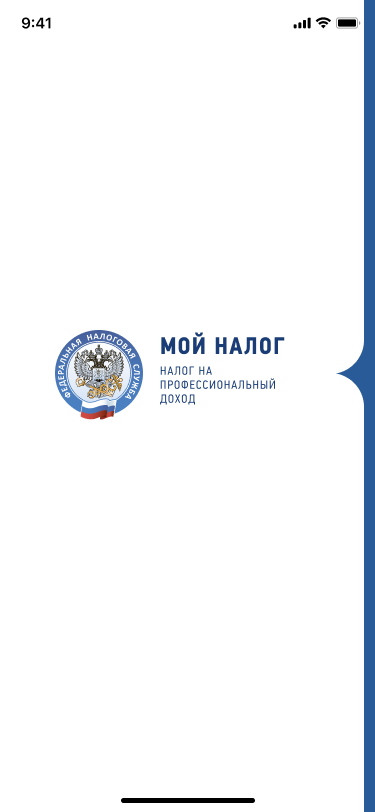 Мобильное приложение «Мой налог»
Онлайн-регистрация, постановка на учет
Учет налогооблагаемой базы
Передача в ФНС сведений о расчетах
Уплата налога
Подключение к агрегаторам
Отправка чеков покупателям
Формирование справок о доходах
Привязка банковской карты
Универсальный коммуникатор с ФНС России
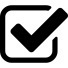 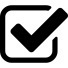 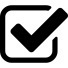 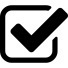 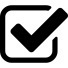 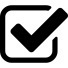 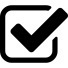 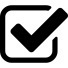 9
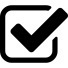 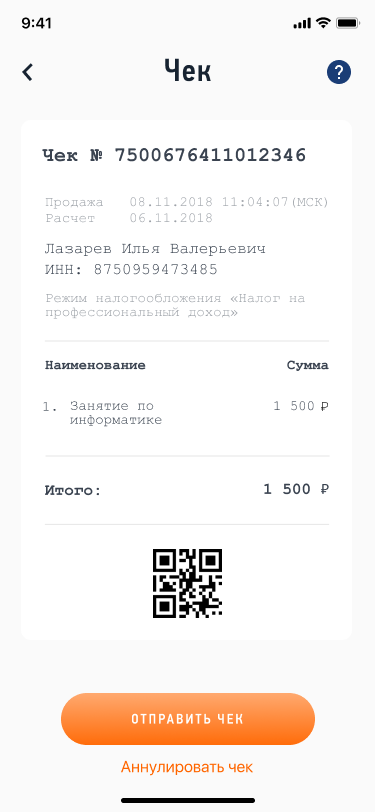 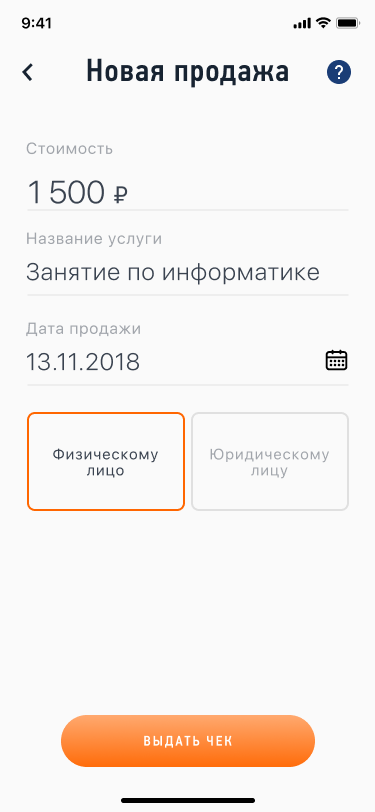 Расчеты
Самый простой способ фиксации расчета и выдачи чека
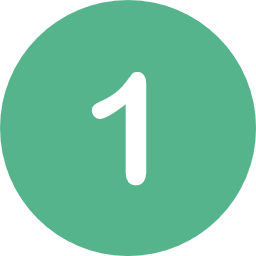 Указать стоимость и название услуги

Указать категорию покупателя (физическое или юридическое лицо)

Нажать кнопку «Выдать чек» – чек сформируется в облаке ФНС

Нажать кнопку «Отправить чек»
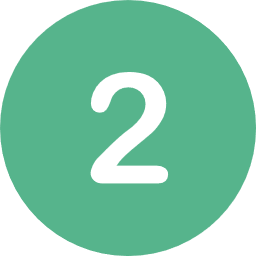 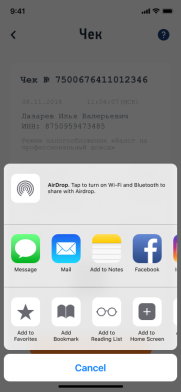 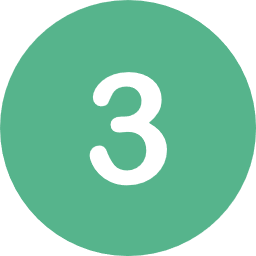 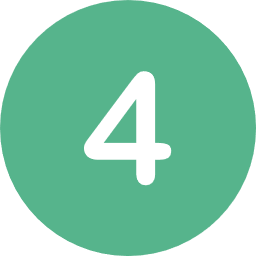 10
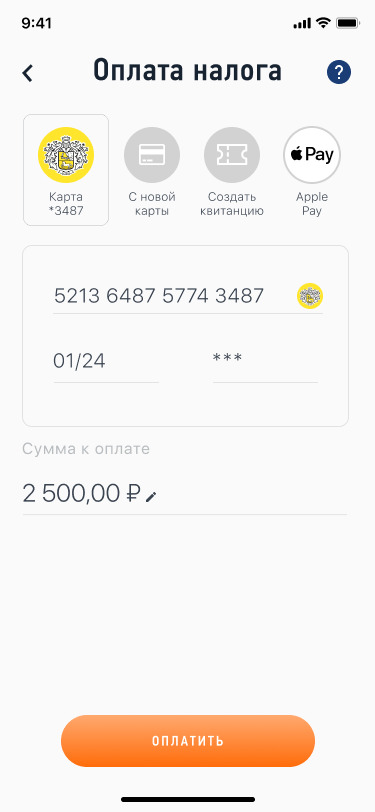 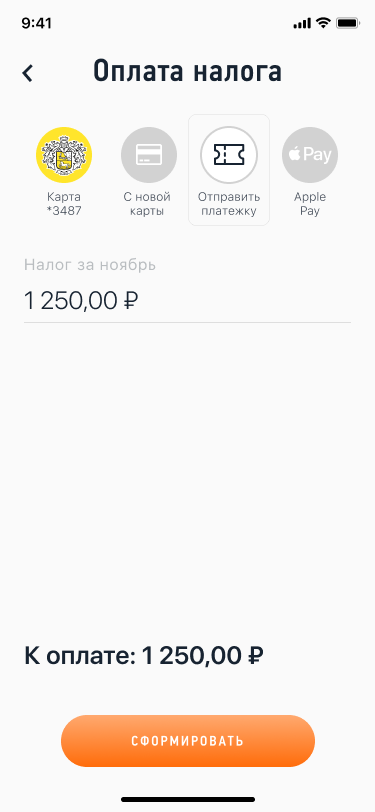 Оплата налога
«в один клик»
Пользователь может согласиться с расчетом ФНС
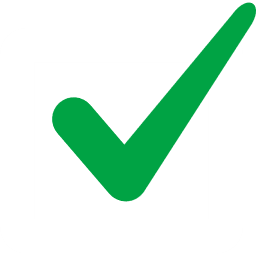 Или указать свою сумму
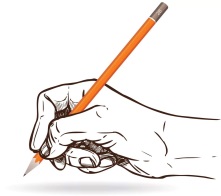 11
Почему это выгодно для людей?
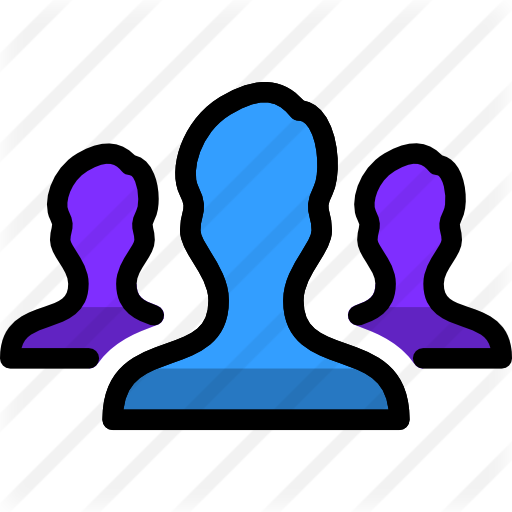 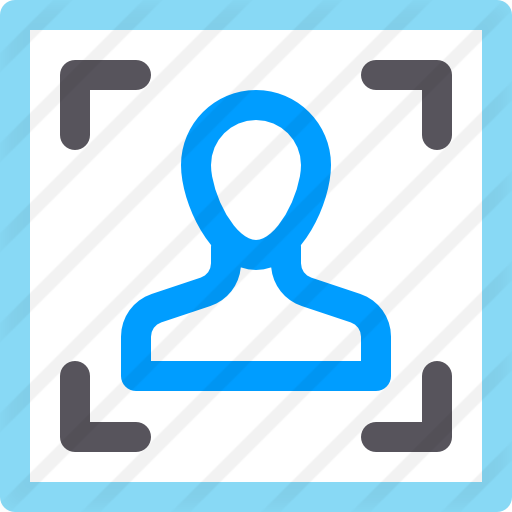 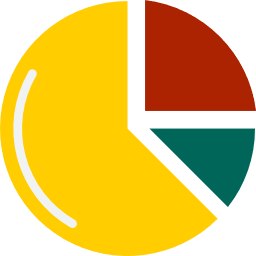 Интеграция с интернет-платформами
Ставка 4-6%, а не 13%
Онлайн-регистрация
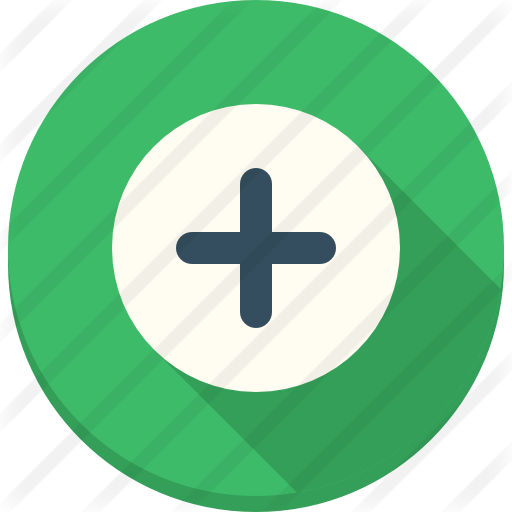 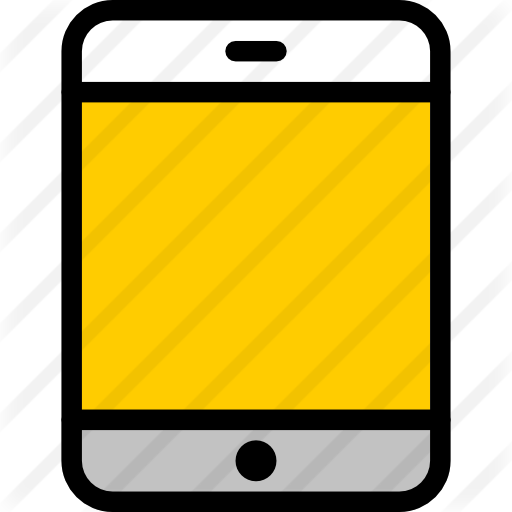 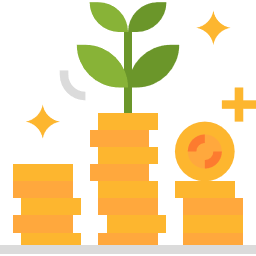 Налоговый капитал на развитие
Без регистрации как индивидуальный предприниматель, без отчетности, без кассы
Все расчеты и оплата налогов «в один клик» через мобильное приложение
12
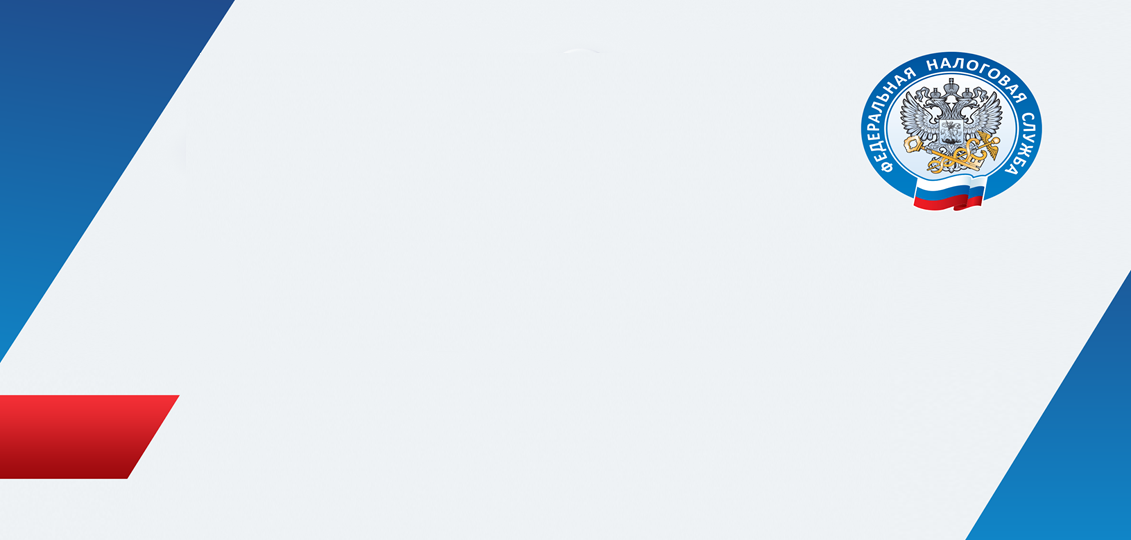 Спасибо за внимание!